INFRASTRUCTURE PROGRAMME
State of legacy projects and infrastructure maintenance projects
Presented by: Act Director-General
Date: September 2016
OUTLINE OF THE PRESENTATION
PURPOSE OF THE PRESENTATION

ALLOCATION AND EXPENDITURE AS AT 31 JULY 2016

FUNDED MAINTENACE  AND UPGRADING PROJECTS  IN 2016/17 FINANCIAL YEAR

INFRASTRUCTURE IMPROVEMENT PLAN

CONCLUSION
2
PURPOSE
To brief the Portfolio Committee for Arts and Culture on the state of  the infrastructure  programme in the DAC
3
INTRODUCTION
The DAC has an Infrastructure Development Unit (IDU) that oversees construction, maintenance and payment of municipal services of the DAC infrastructure portfolio. 
The construction of buildings is mainly done by DPW and some projects were done by IDT.
The private leasing portfolio is managed by entities themselves.
The IDU is faced with the challenge of the limited capacity: it consists of a Director and three recently appointed Project Managers to implement the infrastructure programme. The challenges faced were:
Under expenditure
Poor project management
Limited monitoring and verification of work done 

Deliberations to resolve infrastructure challenges take place at the strategic level.

Areas which require improvement were identified and  processes for interventions were initiated.  These are outlined in the slides with challenges and interventions.
4
ALLOCATION AND EXPENDITURE  AS AT 31 JULY 2016
5
EXPENDITURE  AS AT 30 JULY 2015
6
EXPENDITURE  AS AT 30 JULY 2015
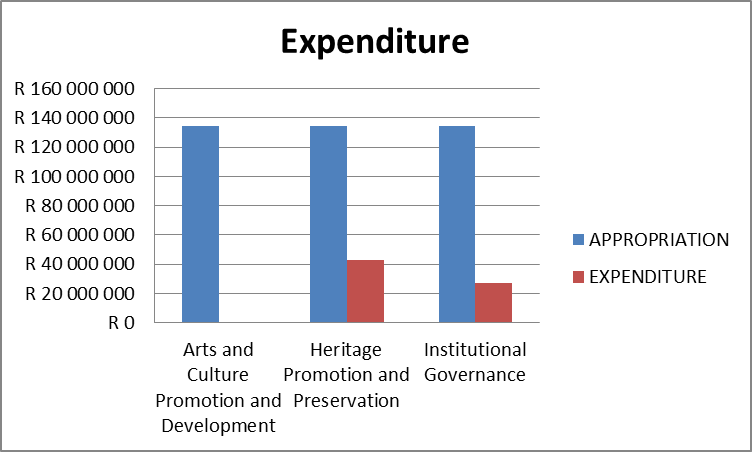 * August reconciliation still underway
7
FUNDED maintenance AND UPGRADING projects
8
2016/17 INFRASTRUCTURE PROJECTS cont…
9
2016/17 INFRASTRUCTURE PROJECTS cont…
10
2016/17 INFRASTRUCTURE PROJECTS cont…
11
2016/17 INFRASTRUCTURE PROJECTS cont…
12
2016/17 INFRASTRUCTURE PROJECTS cont…
13
2016/17 INFRASTRUCTURE PROJECTS cont…
14
2016/17 INFRASTRUCTURE PROJECTS cont…
15
2016/16 INFRASTRUCTURE PROJECTS cont…
16
2016/17 INFRASTRUCTURE PROJECTS cont…
17
2016/17 INFRASTRUCTURE PROJECTS cont…
18
2016/17 INFRASTRUCTURE PROJECTS cont…
19
2016/17 INFRASTRUCTURE PROJECTS cont…
20
2016/17 INFRASTRUCTURE PROJECTS cont…
*IMSI is not an infrastructure project but a project management software / IT tool
21
CHALLENGES AND INTERVENTIONS
22
INFRASTRUCTURE IMPROVEMENT PLAN
23
INFRASTRUCTURE IMPROVEMENT PLAN cont…
24
INFRASTRUCTURE IMPROVEMENT PLAN cont…
25
INFRASTRUCTURE IMPROVEMENT PLAN cont…
26
INFRASTRUCTURE IMPROVEMENT PLAN cont…
27
CONCLUSION
Under expenditure will be reduced by end of the third quarter.

The Department has identified projects which will not spend as envisaged and shifted funds to projects which require additional funding. These virements will be approved by National Treasury on completion of the adjustment period in October 2016.

Infrastructure projects oversight has been strengthened with new capacity brought on board..
28
ENKOSI
29